WELCOME TOPARENT INFORMATION NIGHT
Transitional Kindergarten
Mrs. Ochoa - AM
Mrs. Somerville/Ms. Cintra do Prado - PM
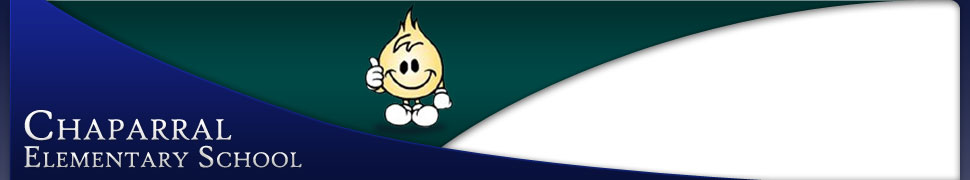 Communication Connection
Website: www.chino.k12.ca.us/Chaparral 
School Phone: (909) 606-4871 – Chaparral ext. 6204, Room E-4
			
Teacher emails:
Monica_Ochoa@chino.k12.ca.us
Carol_Somerville@chino.k12.ca.us
Theresa_CintraDoPrado@chino.k12.ca.us

Teachers prefer Class Dojo for communication
Your TK Team
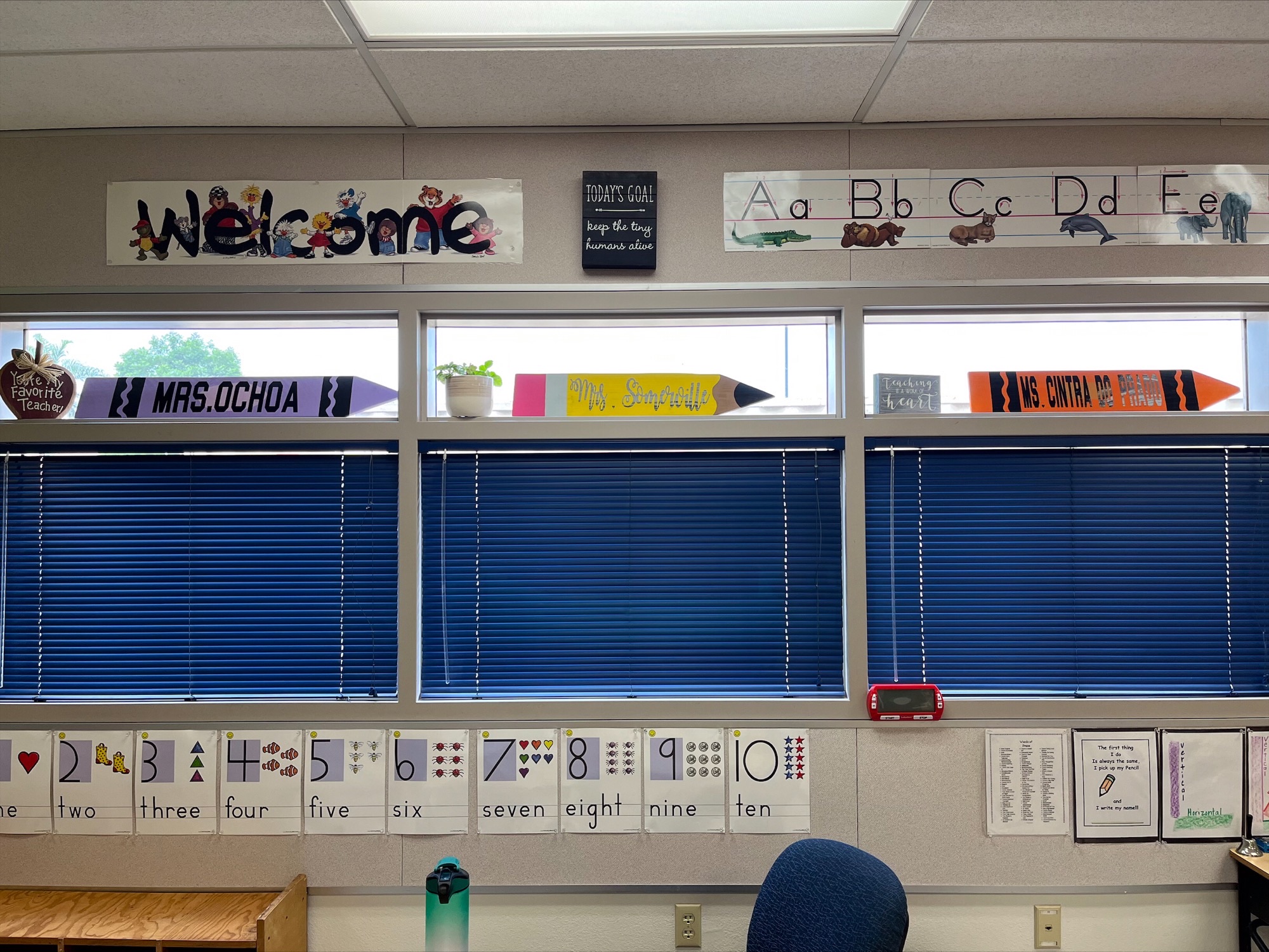 Theory of Multiple Intelligence
Domains of Intelligence
Linguistic (Word Smart)
Logical/Mathematical (Number Smart)
Spatial (Picture Smart)
Musical (Music Smart)
Bodily/Kinesthetic (Body Smart)
Interpersonal (People Smart)
Intrapersonal (Self Smart)
Naturalist (Nature Smart)
TK Curriculum
These are the areas that are incorporated into our instruction to meet the readiness standards:
Social-Emotional Development
Phonemic Awareness
Alphabet Recognition
Math Concepts
Print Awareness
Oral Language and Vocabulary
Literature/Listening Comprehension
Writing
Physical Development
Involving Families
Language Arts Standards
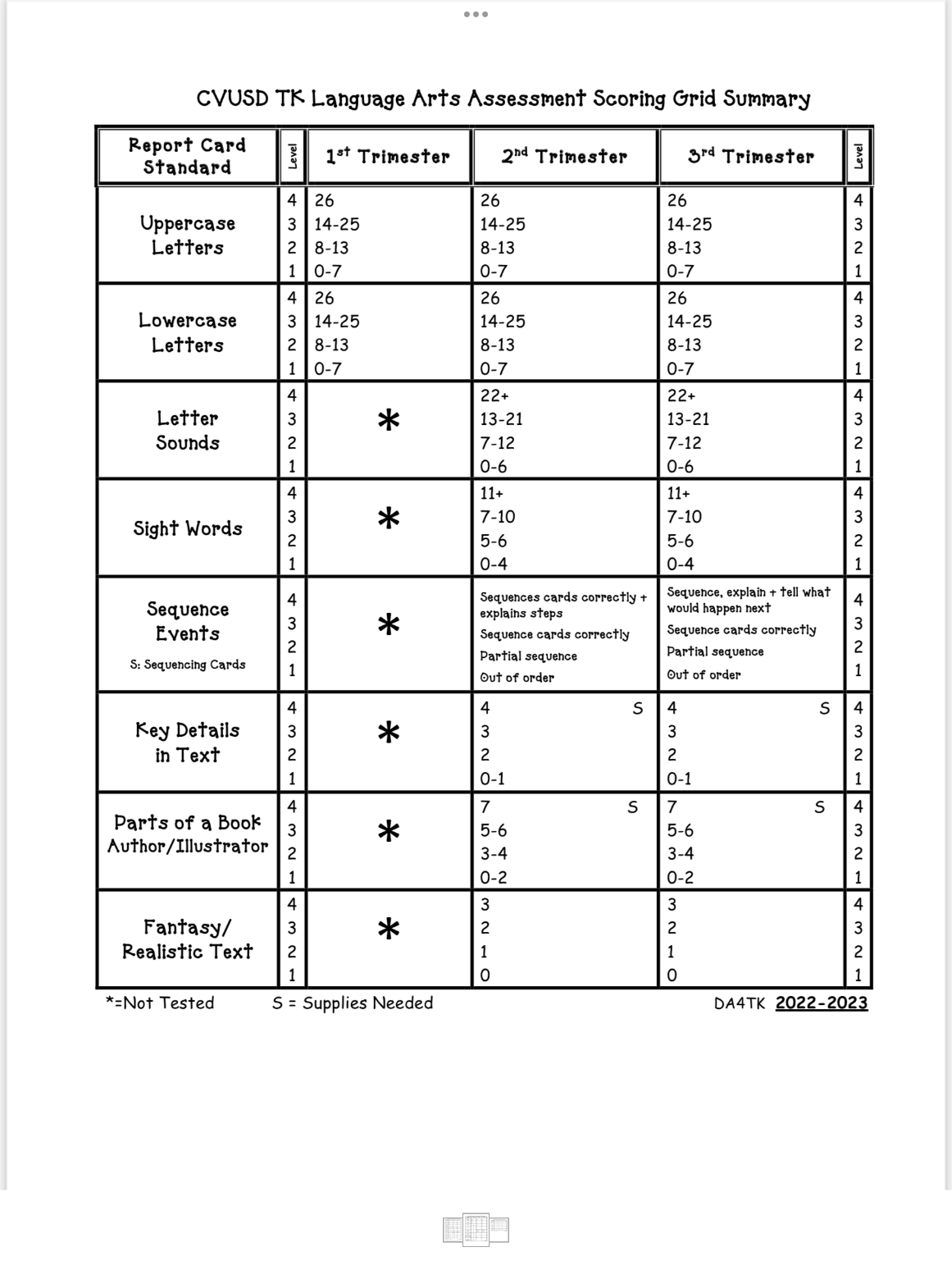 Math Standards
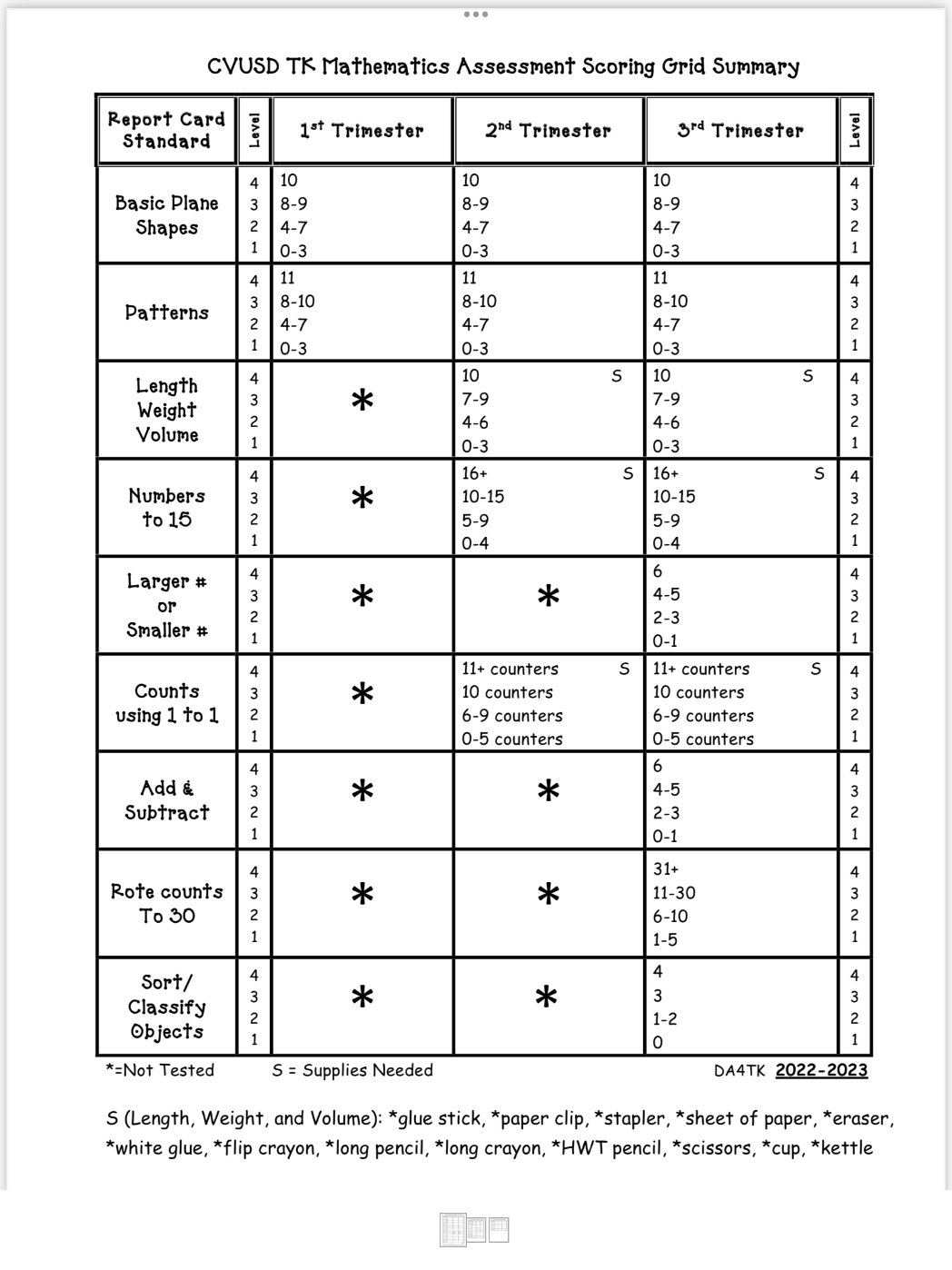 Handwriting Without Tears
Mathematics
“Math Their Way” Program
Free Exploration
Patterning
Sorting and Classifying
Counting/Comparing/Same or More
Graphing
Numbers/Symbolic Representation
Addition/Subtraction Sentences
Math - Patterns
Math Manipulatives
3 Be’s
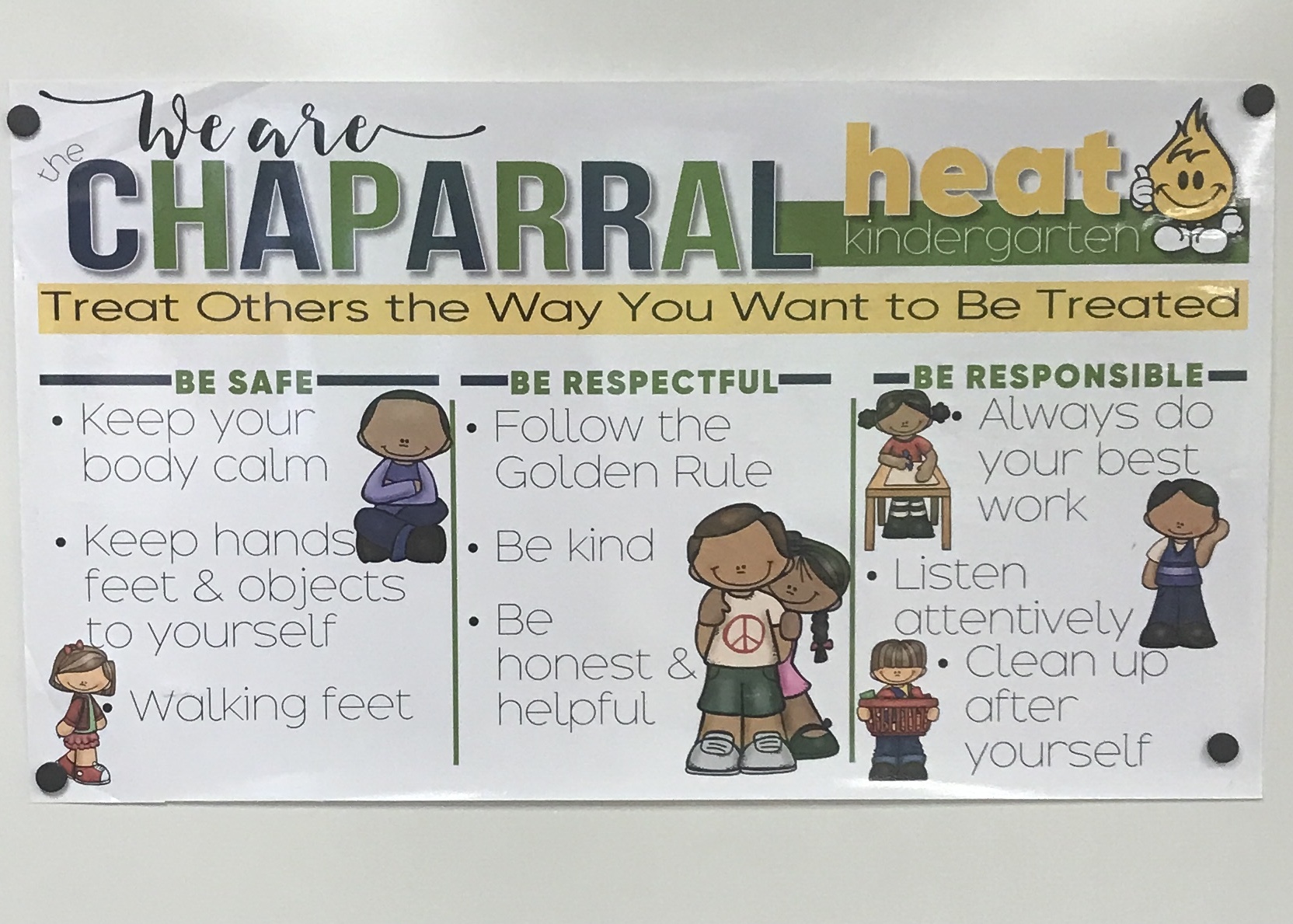 Classroom Management
“Clifford’s Classroom Rules”
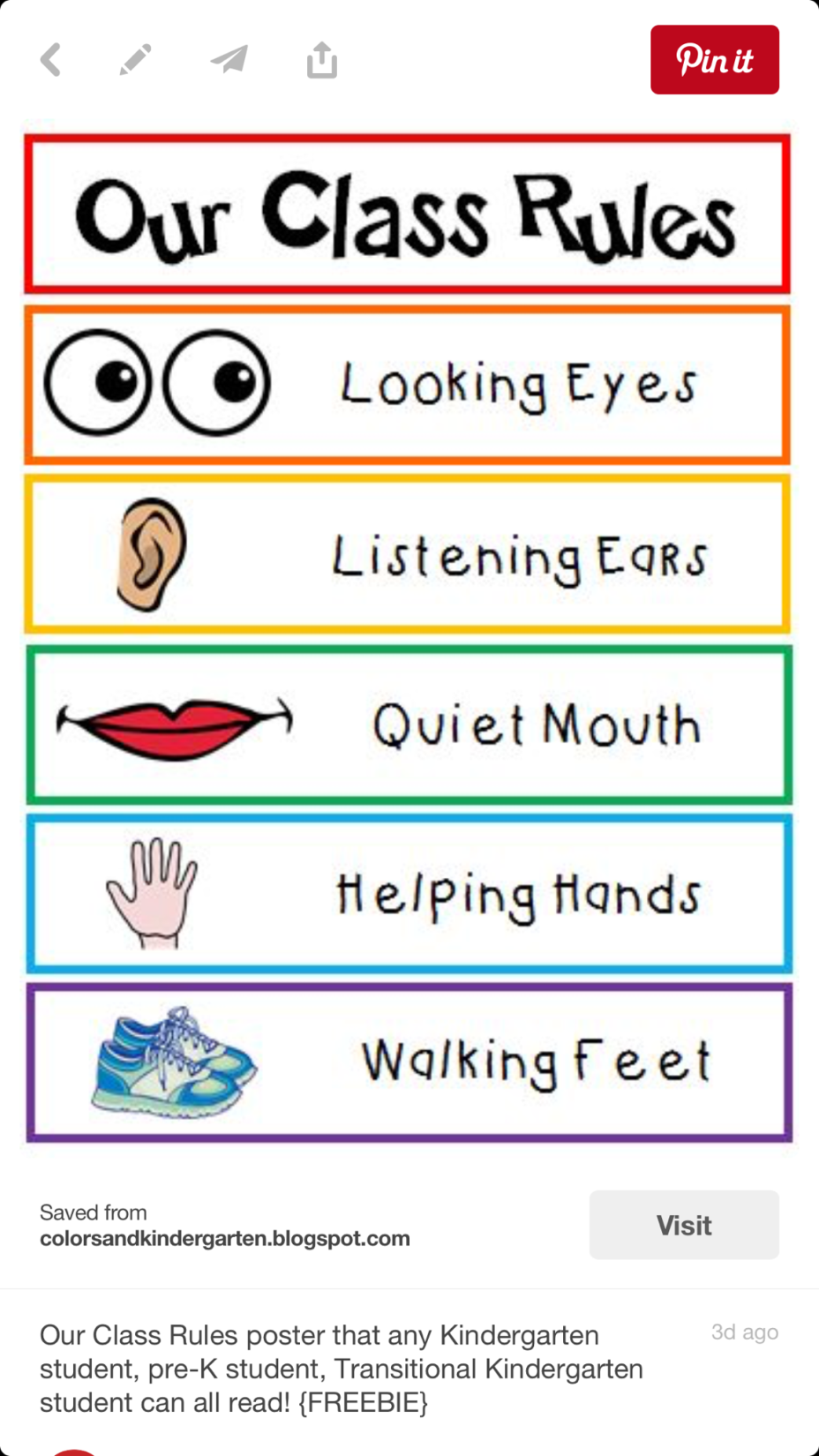 Happy Cloud
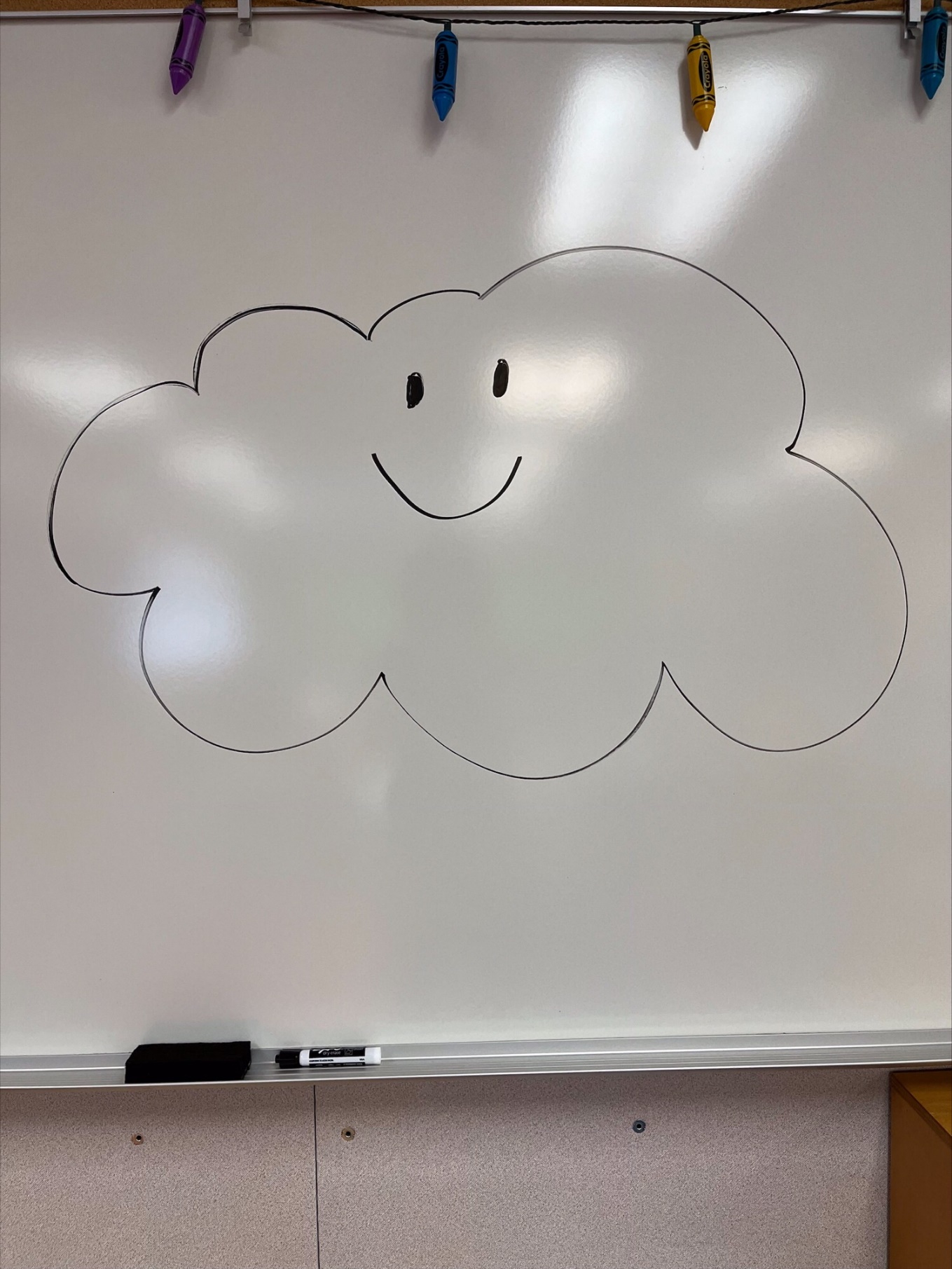 Hot Shots
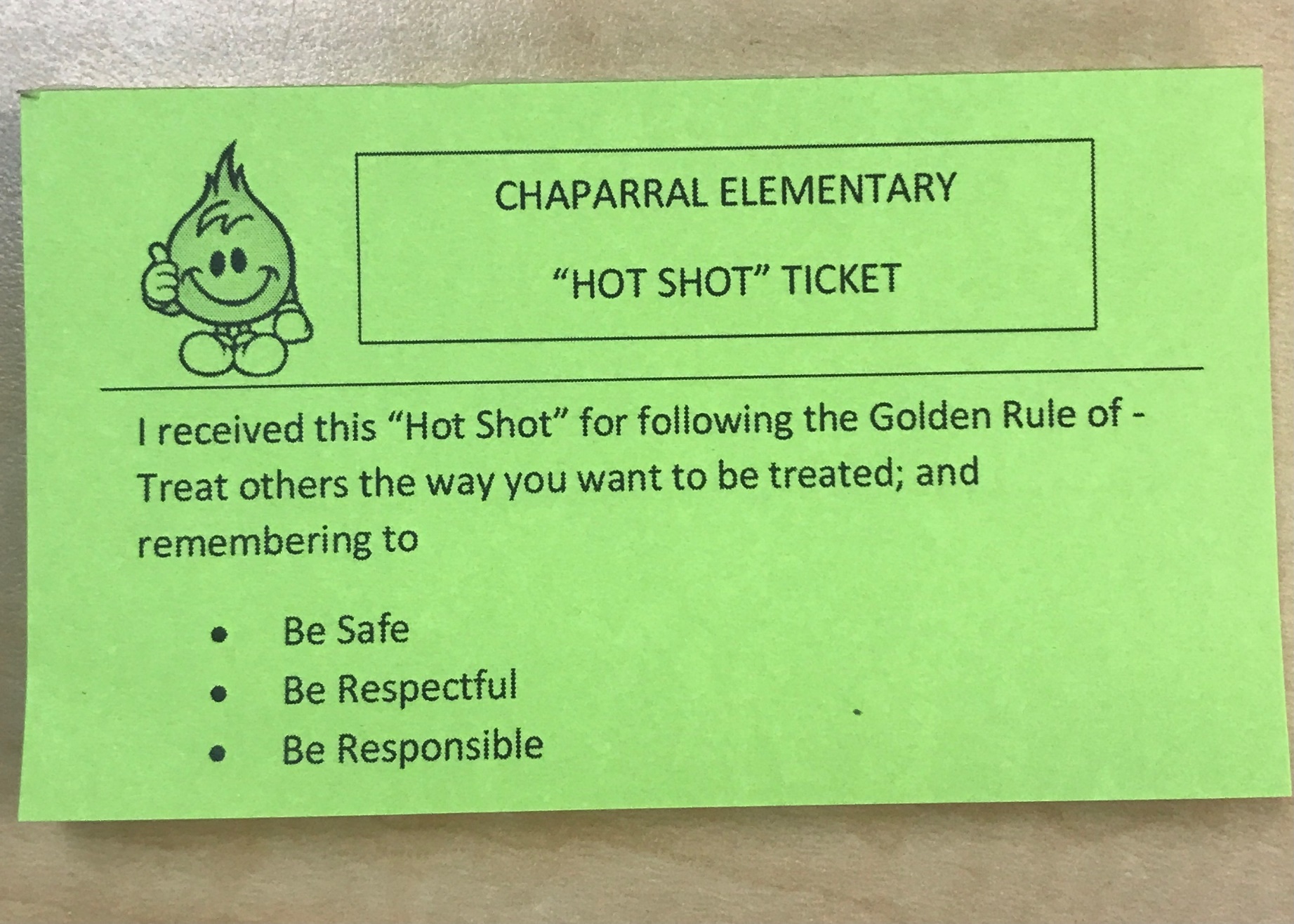 Class Dojo
Grading
Parent Conferences week of September 25th – 29th     
Regular Schedule for TK and K
Progress Reports six weeks into each trimester
Report Cards in October, February, and May
Homework
Daily Communication Folder
Average of 10-20 minutes a night
Monthly “Activity Calendar”
Monthly “Read Aloud” 
Reinforcement of what your child learned in class
Monthly Activity Calendar
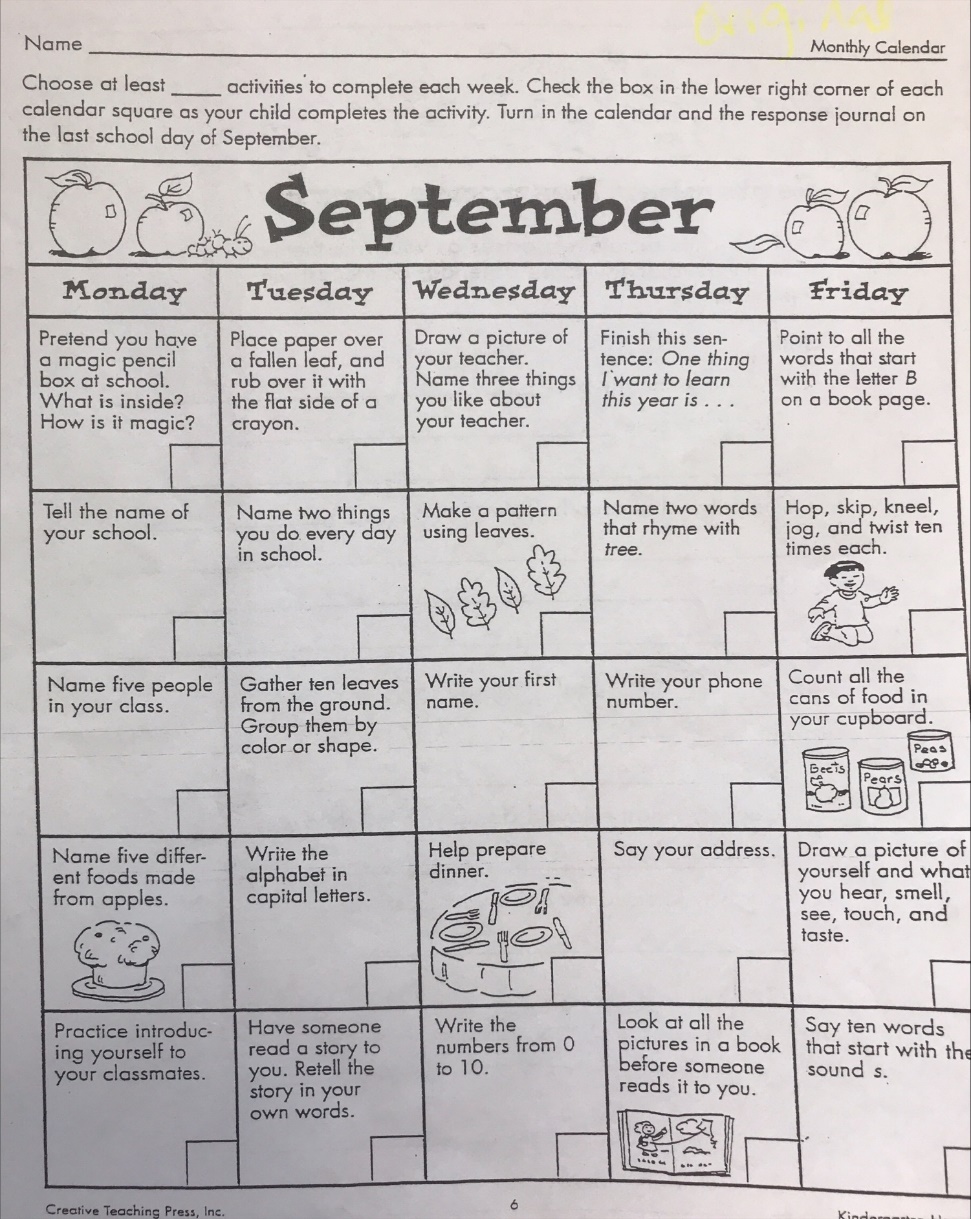 Response Journal
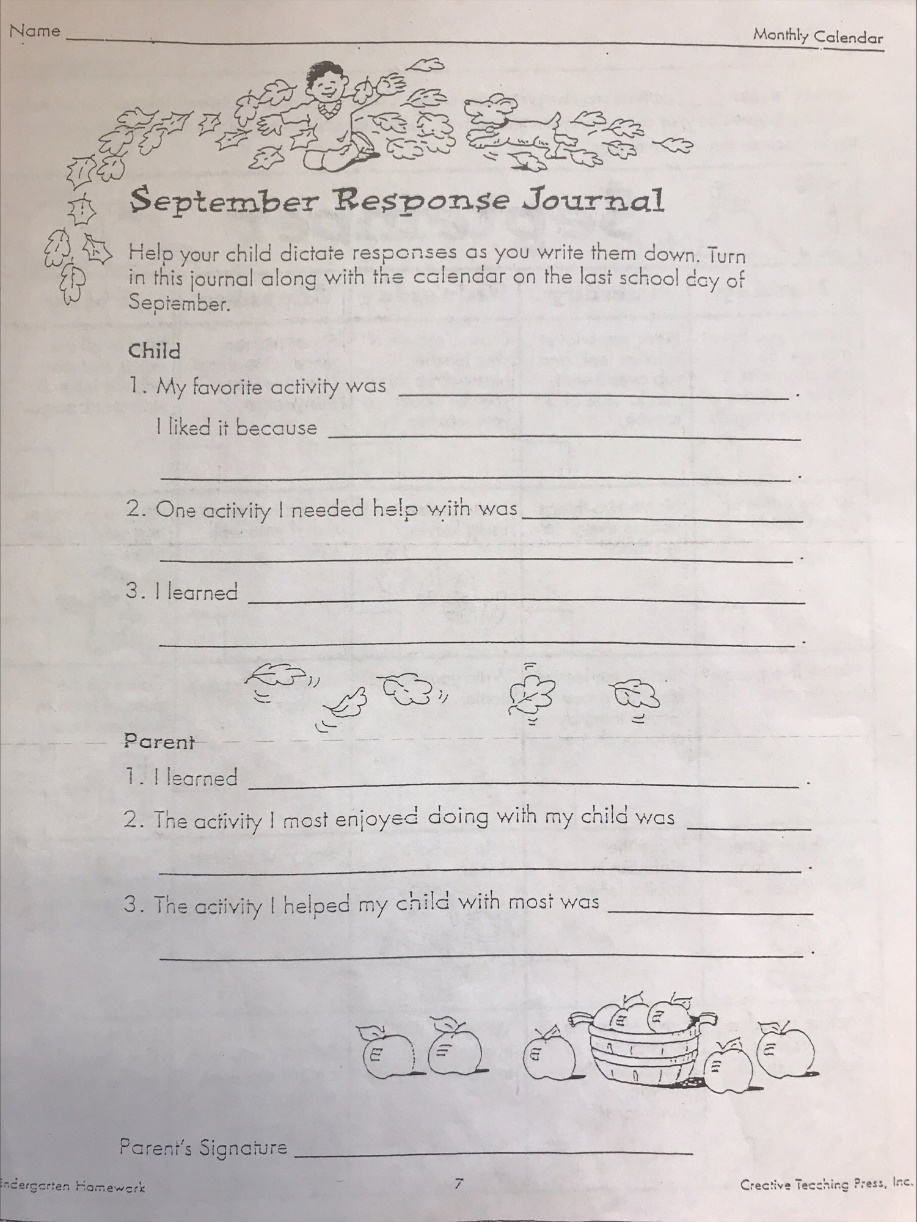 Monthly Read Aloud
Nutrition
We are a PEANUT FREE TK!
Students need to bring a simple snack in a lunch pail, labeled with their name. It should be finished within 10 minutes, allowing students to play and socialize.
Examples: cut fruit, cut vegetables, cheese, HALF a sandwich, water, juice.
Student Snack Space
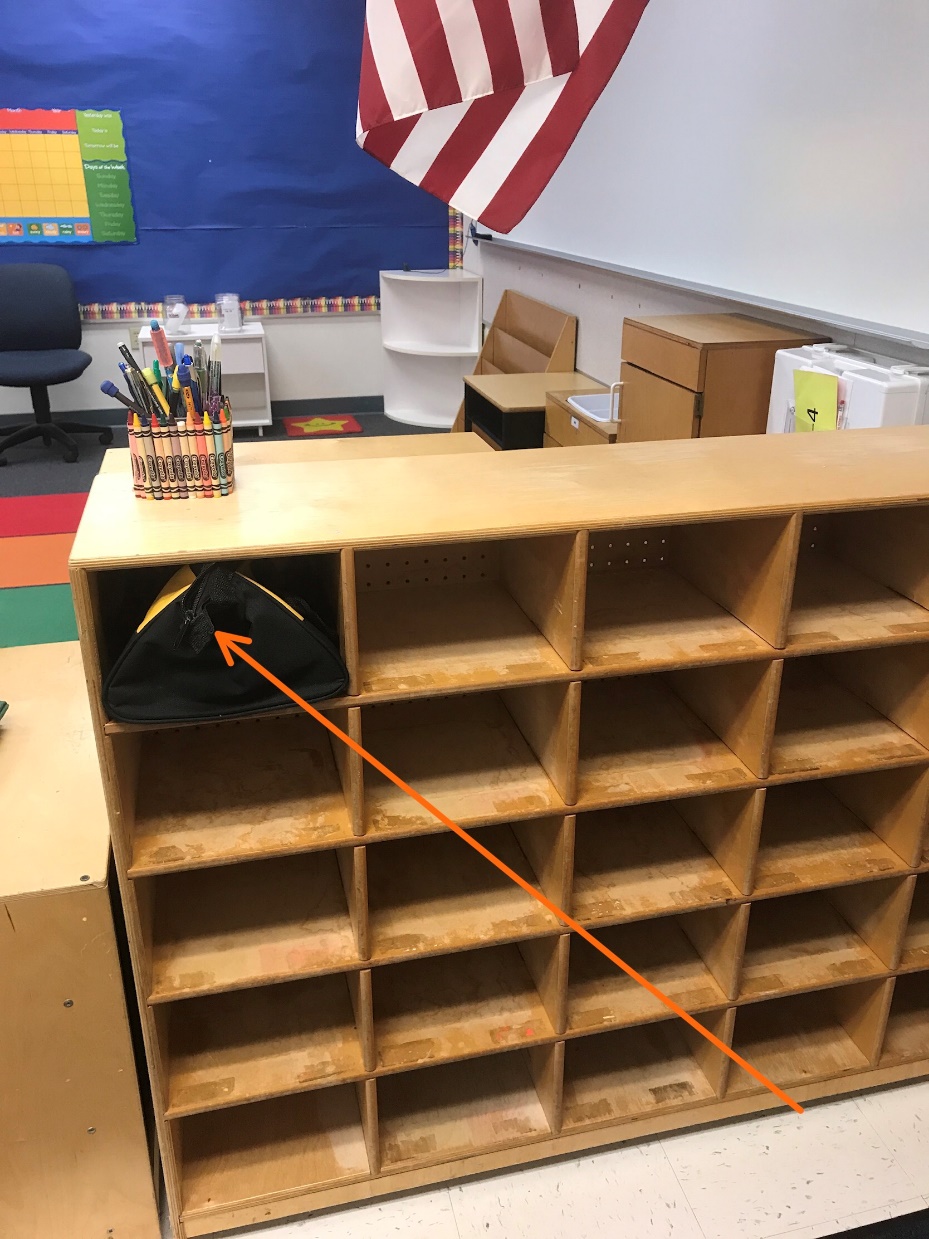 Scholastic Book Orders
Scholastic Book Orders
Monthly
Goal – one book per child
$1 books available
ONLINE ORDERING
EXCELLENT Behavior Incentive!
Earns credit toward TK classroom library
Birthdays
We will recognize each student’s birthday in class by receiving a Birthday Crown and singing a Birthday song.
A “Goodie Bag” with non-food items for the entire class will be acceptable but NOT required.
Absolutely NO cupcakes!
Arrival and Dismissal
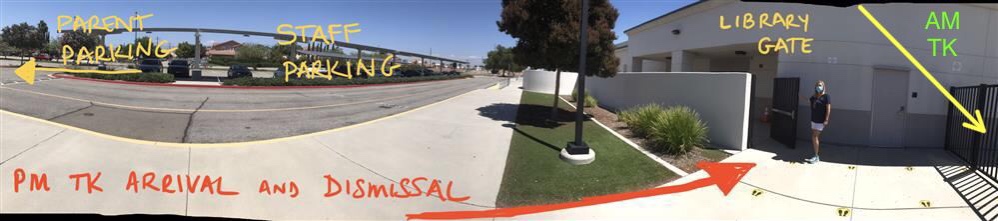 Parent Volunteers
In class, preferably one parent daily, on a regular basis
Room Parent
Art Pals Person, monthly
Recycling Coordinator
Garden Volunteers – the more, the merrier :) 
At Home Preparation
Raptor Technology
Parent Teacher Organization
Chaparral PTO

Not happening
How it can happen

We will need:
President
Vice President
Treasurer
Our Transitional Kindergarten Classroom
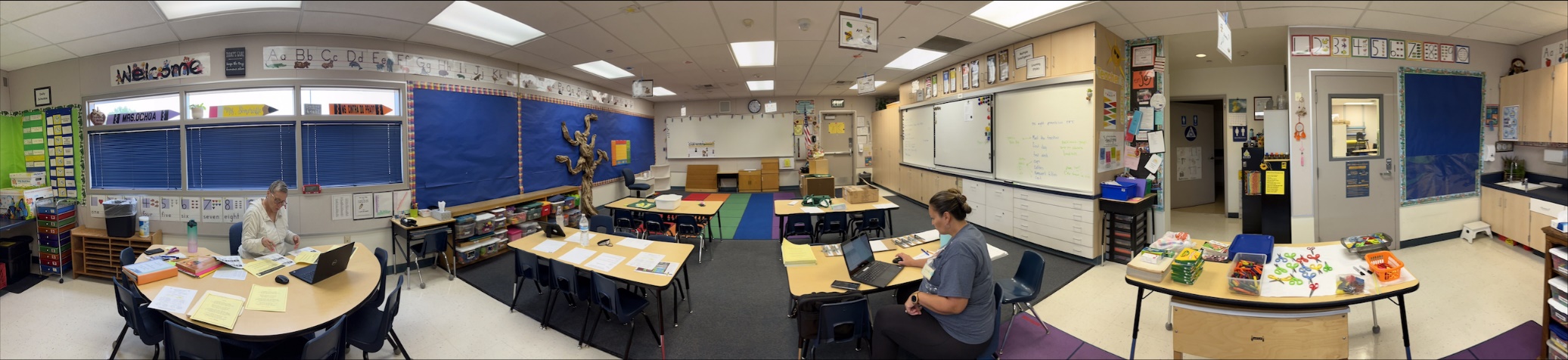 Thank you for attending Parent Information Night! Your participation is another step towards guiding your child to success in school.
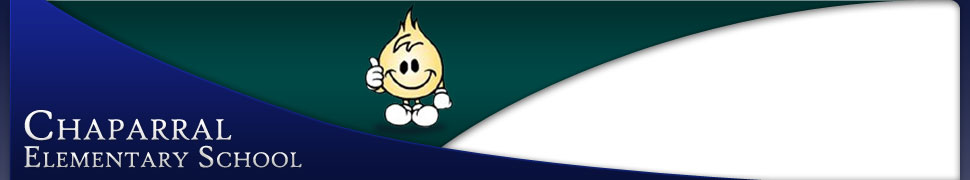